Cell Review Questions
Cell Review: Day 1
"Pseudopodia" literally means?
“False feet”	
“True motion”	
“False motion”
“True feet”
Cell Review: Day 1
What is the primary method of movement for Euglena?
Flagella	
Cilia
Cytoplasmic streaming	
Phagocytosis
Cell Review: Day 1
What is the basic unit of structure and function in a living organism?
Cell	
Tissue	
Organ	
Organ system
Cell Review: Day 1
Several types of tissue that work together to perform a bodily function is a(n) 
Organelle
Cell 	
Organ
Organ system
Cell Review: Day 1
The outer portion of an plant cell, used for protection is called the . . .
cytoplasm - the fluid portion of the cell that the organelles float in
cell membrane - a semi-permeable lipid bi-layer
nucleus - the “control center” of the cell
cell wall – a rigid outer layer made of cellulose
Cell Review: Day 1 ANSWERS
"Pseudopodia" literally means?
“False feet”	c) “False motion”
“True motion”	d) “True feet”
What is the primary method of movement for Euglena?
Flagella		c) Cytoplasmic streaming
Cilia		d) Phagocytosis
What is the basic unit of structure and function in a living organism?
Cell		c) Organ
Tissue		d) Organ system
 Several types of tissue that work together to perform a bodily function is a(n) 
Organelle		c) Organ
Cell 		d) Organ system
The outer portion of an plant cell, used for protection is called the . . .
cytoplasm - the fluid portion of the cell that the organelles float in
cell membrane - a semi-permeable lipid bi-layer
nucleus - the “control center” of the cell			
cell wall – a rigid outer layer made of cellulose
Cell Review: Day 2
Match the following statements with one of the following words; fill in the space with the letter of the correct word.    
	(A) Mitochondria		(E) Cell wall
	(B) Nucleus			(F) Golgi apparatus		
	(C) Endoplasmic reticulum		(G) Nuclear membrane	
      (D) Ribosome			(I) Cell membrane	
			
The part of a cell that allows the transportation of materials throughout the cytoplasm.
 The organelle of the cell that contains chromosomes and controls all cell functions.
 The part of the cell that controls movement of materials into and out of the cell.
 This structure packages and stores protein.
 A “wood like” boundary that plant cells use for support and protection.
 The “skin” which allows certain materials to pass in and out of the nucleus.
 The site of protein synthesis (where proteins are made).
 Where glucose and oxygen undergo cellular respiration to produce ATP or energy
Cell Review: Day 2 ANSWERS
Match the following statements with one of the following words; fill in the space with the letter of the correct word.    
	(A) Mitochondria		(E) Cell wall			 
	(B) Nucleus			(F) Golgi apparatus		
	(C) Endoplasmic reticulum		(G) Nuclear membrane	
      (D) Ribosome			(I) Cell membrane	
			
The part of a cell that allows the transportation of materials throughout the cytoplasm.  ( C )
 The organelle of the cell that contains chromosomes and controls all cell functions.      ( B )
 The part of the cell that controls movement of materials into and out of the cell.  ( I )
 This structure packages and stores protein.  ( F )
 A “wood like” boundary that plant cells use for support and protection.  ( E )
 The “skin” which allows certain materials to pass in and out of the nucleus.  ( G )
 The site of protein synthesis (where proteins are made).  ( A )
 Where glucose and oxygen undergo cellular respiration to produce ATP or energy.  (D)
Cell Review: Day 3
Where is energy produced in the cell?
endoplasmic reticulum
mitochondria		
lysosomes
nucleus
Cell Review: Day 3
The structure surrounding all cells that regulates what enters and leaves is called the. . .
cytoplasm	
cell wall			
cell membrane
nuclear membrane
Cell Review: Day 3
Which of the following is a list of organelles that are only found in plant cells?
nucleus, cytoplasm, ribosomes
cell wall, chloroplasts, one large vacuole
lysosomes, cell membrane, mitochondria
vacuoles, chloroplasts, nucleus
Cell Review: Day 3
What is the protein packaging and storing organelle of the cell called?
mitochondria	
Golgi apparatus
endoplasmic reticulum
centriole
Cell Review: Day 3
The main function of the cell wall is to . . . 
provide structure and support
store waste		
provide energy
make ribosomes
Cell Review: Day 3 ANSWERS
Where is energy produced in the cell?
endoplasmic reticulum	c)  lysosomes
mitochondria		d)  nucleus 
The structure surrounding all cells that regulates what enters and leaves is called the. . .
cytoplasm		c)  cell membrane
cell wall			d)  nuclear membrane
Which of the following is a list of organelles that are only found in plant cells?
nucleus, cytoplasm, ribosomes
cell wall, chloroplasts, one large vacuole
lysosomes, cell membrane, mitochondria
vacuoles, chloroplasts, nucleus
What is the protein packaging and storing organelle of the cell called?
mitochondria			c)  endoplasmic reticulum
Golgi apparatus			d)  centriole
The main function of the cell wall is to . . . 
provide structure and support	c)  provide energy
store waste			d)  make ribosomes
Cell Review: Day 4
Label structures A through J of Cell 1 and Cell 2 by using the word bank provided:
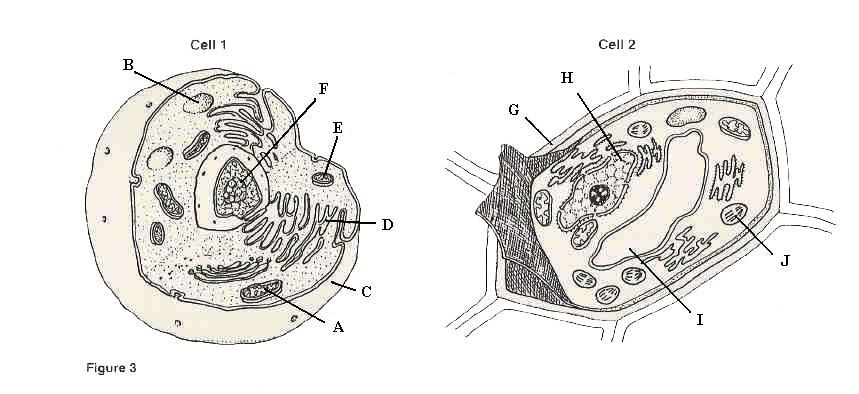 cell membrane	
lysosomes
nucleus 
Golgi apparatus
ribosomes
nucleolus	
smooth endoplasmic reticulum
cell wall	
cytoplasm
mitochondria
chloroplasts
vacuole
A =
B =
C =
D =
E =
F =
G =
H =
I  =
J =
Cell Review: Day 4 ANSWERS
Label structures A through J of Cell 1 and Cell 2 by using the word bank provided:
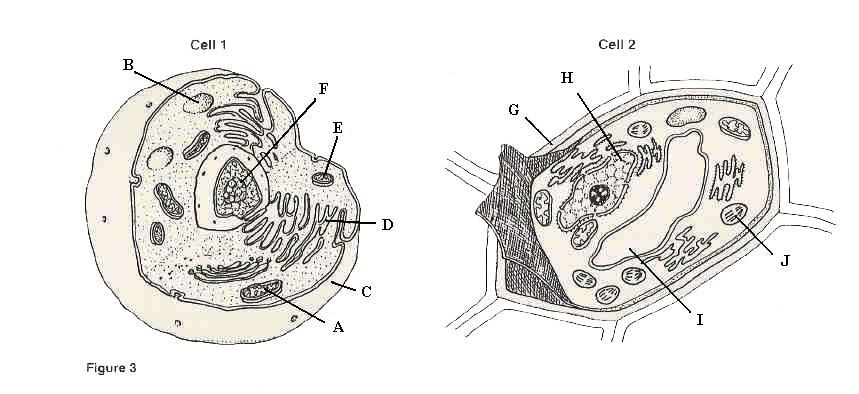 cell membrane	
lysosomes
nucleus 
Golgi apparatus
ribosomes
nucleolus	
smooth endoplasmic reticulum
cell wall	
cytoplasm
mitochondria
chloroplasts
vacuole
A = mitochondria
B = vacuole
C = cell membrane
D = smooth endoplasmic reticulum
E =  lysosomes
F = nucleolus
G = cell wall
H = nucleus 
I = vacuole
J = chloroplasts
Cell Review: Day 5
Mitosis is a process by which . . .
toes become diseased
muscles become striated	
cells die
a cell divides
Cell Review: Day 5
Which list shows the five (5) levels of organization in the correct order?
organ, cell, tissue, organ system, organism
cell, organ, tissue, organ, organism
cell, tissue, organ, organ system, organism
organism, cell, organ system, tissue, organ
Cell Review: Day 5
Read each statement carefully, if the statement is true, write the whole word TRUE in the space provided, if it is false write the whole word FALSE. 
Lysosomes contain digestive enzymes and break down food.

Ribosomes are the protein-making sites of the cell.

The nucleus of a cell contains mitochondria.
Cell Review: Day 5 ANSWERS
Mitosis is a process by which . . .
toes become diseased	c)  cells die
muscles become striated	d)  a cell divides
Which list shows the five (5) levels of organization in the correct order?
organ, cell, tissue, organ system, organism
cell, organ, tissue, organ, organism
cell, tissue, organ, organ system, organism
organism, cell, organ system, tissue, organ

Read each statement carefully, if the statement is true, write the whole word TRUE in the space provided, if it is false write the whole word FALSE. 
Lysosomes contain digestive enzymes and break down food. TRUE

Ribosomes are the protein-making sites of the cell. TRUE

The nucleus of a cell contains mitochondria.  FALSE
Cell Review: Day 6 ANSWERS
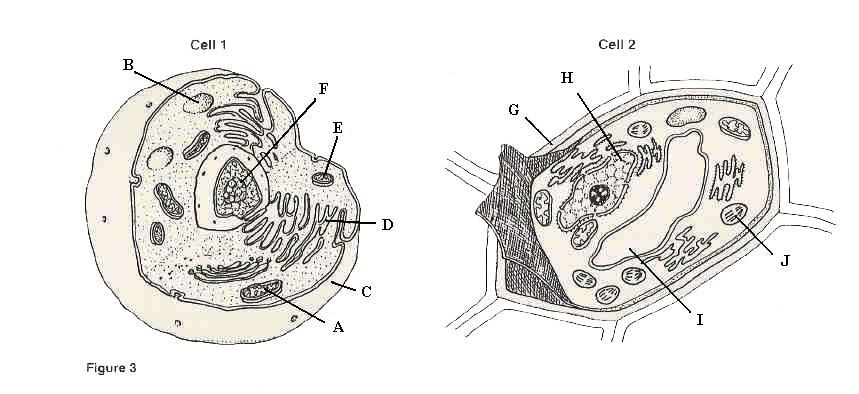 ANIMAL – round shape, there is NO cell wall, MANY small vacuoles, and NO chloroplasts
PLANT – rectangular shape, there IS a cell wall, ONE large vacuole, and chloroplasts
Cell Review: Day 7
Read each statement carefully, if the statement is true, write the whole word TRUE in the space provided, if it is false write the whole word FALSE. 

Animal cells have a cell wall and chloroplasts. 
The endoplasmic reticulum is the control center of the cell.
DNA is found everywhere in the cell.
Cell Review: Day 7
Read each statement carefully, if the statement is true, write the whole word TRUE in the space provided, if it is false write the whole word FALSE. 

Food and oxygen are converted to energy in the Golgi apparatus.
A cell is the smallest unit that can carry on all of the processes of life.
New cells are constantly being formed in plants and animals.
Robert Hooke observed cork cells under a microscope.
Cell Review: Day 7
Read each statement carefully, if the statement is true, write the whole word TRUE in the space provided, if it is false write the whole word FALSE. 
Animal cells have a cell wall and chloroplasts.  TRUE
The endoplasmic reticulum is the control center of the cell. FALSE
DNA is found everywhere in the cell. FALSE
Food and oxygen are converted to energy in the Golgi apparatus. FALSE
A cell is the smallest unit that can carry on all of the processes of life. TRUE
New cells are constantly being formed in plants and animals. TRUE
Robert Hooke observed cork cells under a microscope. TRUE
Cell Review: Day 5
Match the following pictures AND identify the special feature of the protozoa.
Paramecium
Volvox
Euglena
Amoeba
Pseudopod
Flagellum
Cilia
Colony
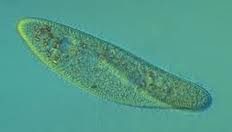 Y
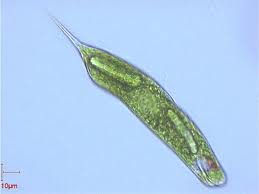 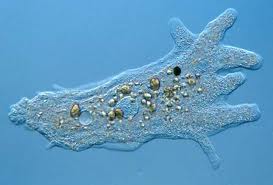 W
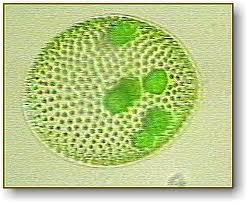 X
Z
Cell Review: Day 8 ANSWERS
Match the following pictures AND identify the special feature of the protozoa.
Paramecium Y, C
Volvox  X, D
Euglena  Z, B
Amoeba  W, A
Pseudopod
Flagellum
Cilia
Colony
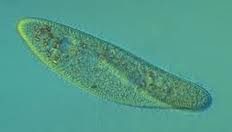 Y
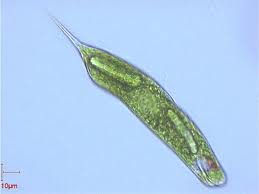 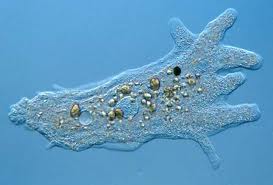 W
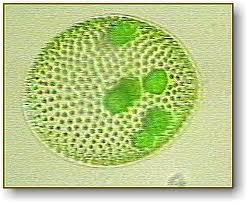 X
Z
Cell Review: Day 4 Alternate
Read each statement carefully, and write true/false.  If the statement is false, rewrite the statement to make it true. 

Animal cells have a cell wall and chloroplasts. 
The endoplasmic reticulum is the control center of the cell.
DNA is found everywhere in the cell.
Food and oxygen are converted to energy in the Golgi apparatus.
A cell is the smallest unit that can carry on all of the processes of life.
New cells are constantly being formed in plants and animals.
Robert Hooke observed cork cells under a microscope.
Cell Review: Day 6 ALTERNATE
Fill in a Venn diagram comparing and contrasting MITOSIS and MEIOSIS.  Try to come up with at least 3 facts in common and 3 facts each that are unique.
Cell Review: Day 6 ALTERNATE Answers
Fill in a Venn diagram comparing and contrasting MITOSIS and MEIOSIS.  Try to come up with at least 3 facts in common and 3 facts each that are unique.
MITOSIS
MEIOSIS
Makes exact copy
Needed for growth, development, and repair
Copies full set of DNA
Occurs throughout the body
Makes a cell different from parent cell
Needed for reproduction
Divides DNA in half
Occurs in sex organs
Types of cell division
Makes new cells
Occurs in plants and animals
Copies at least some of the DNA
Cell Review: Day 7 ALTERNATE
Identify each statement as a description of MITOSIS (MI) or as a description of MEIOSIS (ME) or as a description of BOTH (B).

A form of cell division.
Goes through cell division twice, creating cells with ½ the number of chromosomes.
Replaces cells that have been damaged.  
Binary fission in bacteria is a form of this.
Is not the same as budding.
Is necessary for reproducing offspring.
Occurs in the nucleus of the cell.
Goes through different stages of breaking apart chromosomes.
Cell Review: Day 7 ALTERNATE
Identify each statement as a description of MITOSIS (MI) or as a description of MEIOSIS (ME) or as a description of BOTH (B).

A form of cell division. B
Goes through cell division twice, creating cells with ½ the number of chromosomes. ME
Replaces cells that have been damaged.  MI
Binary fission in bacteria is a form of this.  MI
Is not the same as budding.  ME
Is necessary for reproducing offspring.  ME
Occurs in the nucleus of the cell.  B
Goes through different stages of breaking apart chromosomes. B
Cell Review: Day 8 ALTERNATE
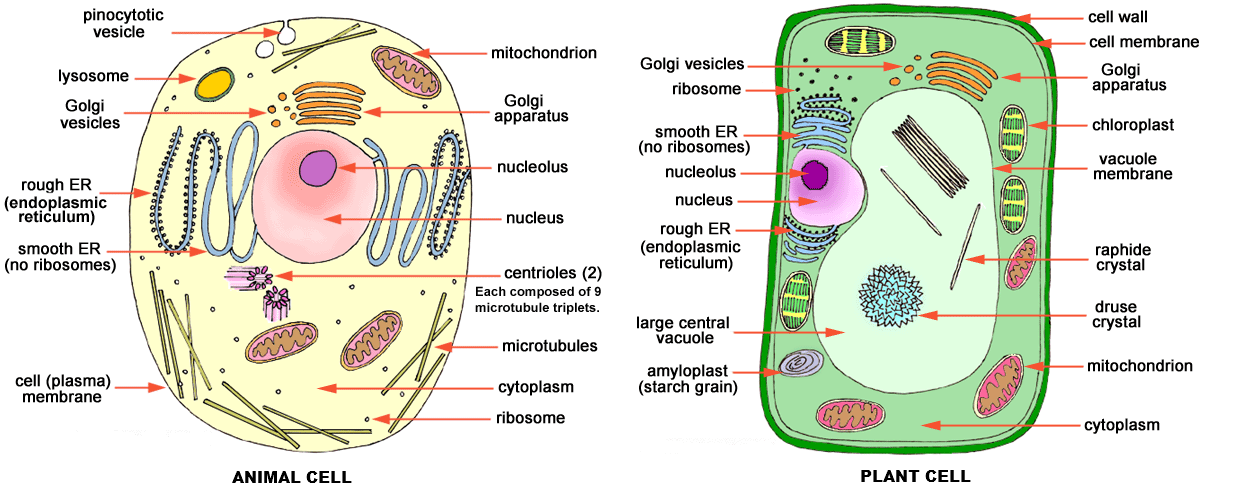 Identify Cell 1 as a plant cell or an animal cell. Explain your answer. 
Identify Cell 2 as a plant cell or an animal cell. Explain your answer.